Converting Your MS Access App to the Modern Era: .NET Core, Angular & SQL Server with Generative Code
Stuck in the Past? Modernize Your MS Access App
In today's world, businesses need agile and scalable applications. While MS Access served us well, it's time to consider a modern upgrade. This presentation explores how generative code can streamline the conversion process to a powerful .NET Core, Angular, and SQL Server stack.
The Current Problem: Limitations of MS Access
The Ideal Solution: A Modernized Application Architecture
Generative Code: Your Conversion Ally
Modernizing with .NET Core, Angular, and SQL Server provides a robust and scalable architecture. This separation of concerns allows for easier maintenance, improved security, and a user-friendly, web-based experience.
The Conversion Process: A Step-by-Step Guide
A successful conversion is a step-by-step process. By thoroughly analyzing the existing application and meticulously designing the new architecture, generative code can be leveraged to automate initial code generation. However, manual template development remains crucial for complex functionalities and user experience.
Analyzing the Existing Access Application using AI
A thorough understanding of the existing application is paramount. This involves meticulously examining the database structure, user interactions, and any underlying business logic to ensure they are accurately translated into the new architecture.
Design the New Architecture - Database (SQL Server)
SQL Server provides a robust and scalable foundation for the new application's data storage. Utilize migration tools or generative code to efficiently convert the data schema from Access. Ensure proper data relationships are established using primary and foreign keys for data integrity. Consider data normalization techniques to optimize storage and minimize redundancy.
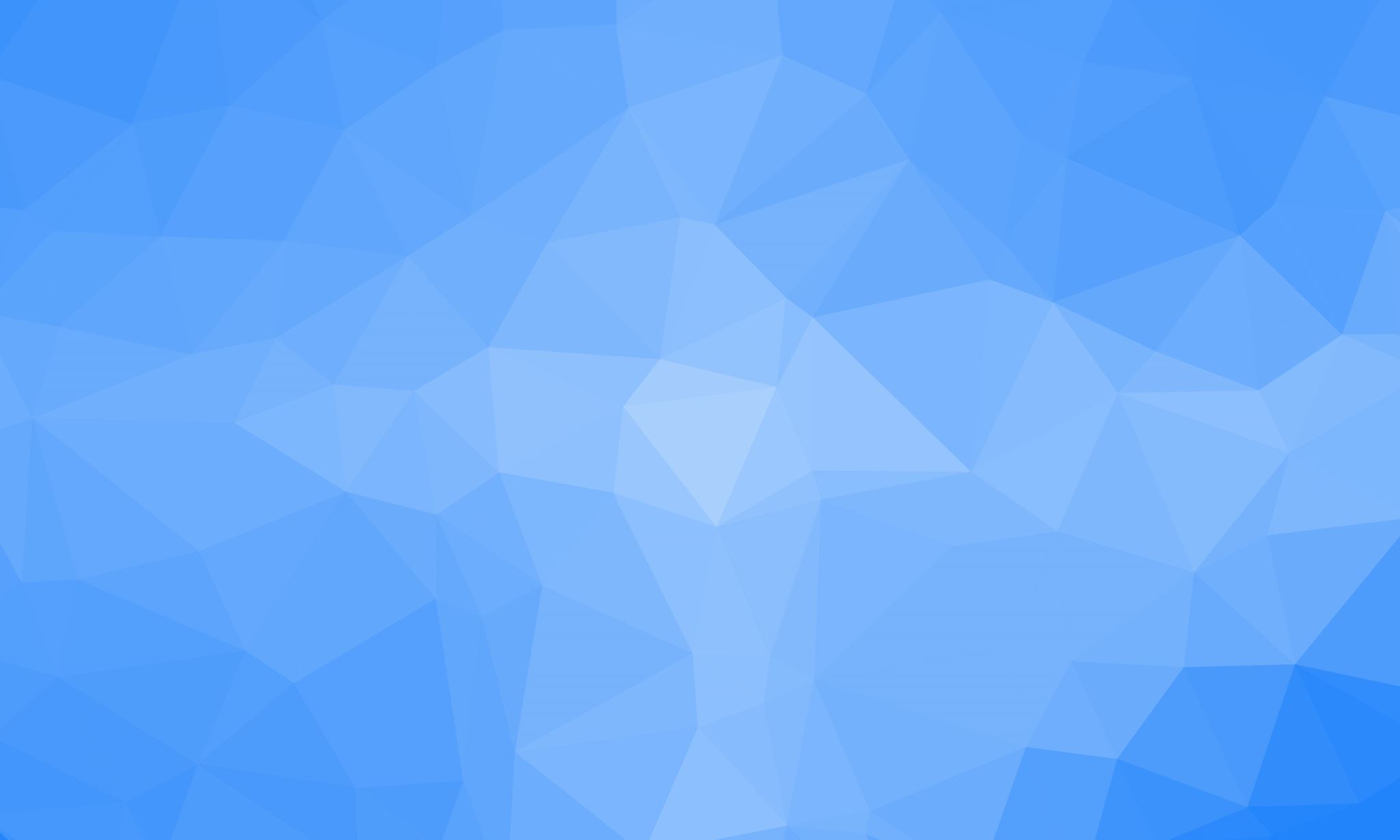 Design the New Architecture - Backend (.NET Core)
The .NET Core backend serves as the engine of the application. Define controllers to handle incoming API requests from the Angular frontend. Entity Framework Core simplifies data access to the SQL Server database. Implement the previously extracted business logic or develop new logic as required. Utilize dependency injection for a modular and maintainable codebase.
Design the New Architecture - Frontend (Angular)
The .NET Core backend serves as the engine of the application. Define controllers to handle incoming API requests from the Angular frontend. Entity Framework Core simplifies data access to the SQL Server database. Implement the previously extracted business logic or develop new logic as required. Utilize dependency injection for a modular and maintainable codebase.
Showcase examples of how generative code can automate tasks:
Generating basic CRUD operations (Create, Read, Update, Delete) for data access.
Automating database schema migration from Access to SQL Server.
Auto generate Angular frontend app based on MS-access forms.
Auto generated Angular frontend component for the MS-access reports.

Provide concrete examples of how generative code can streamline the conversion process. Demonstrate how it can automatically generate basic functionalities like CRUD operations for interacting with the database, or how it can translate the schema definitions from Access to SQL Server.
Generative Code Tools in Action
Benefits of Modernization
Modernizing your application with .NET Core, Angular, and SQL Server unlocks a plethora of benefits. The new architecture allows for effortless scaling to accommodate future growth. Enhanced security features ensure data protection. Web accessibility allows users to access the application from anywhere. Finally, a modern codebase makes it easier to find developers for future maintenance and updates.